KOMUNIKASI ASERTIF
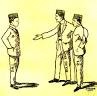 LATIHAN
Tuliskan kalimat-kalimat yang sering Anda temui dan tidak mengenakkan Anda :
	------------------------------------------------------------------------------------------------------------------------------------------------------------------------------------
Tuliskan Sikap dari Lawan Bicara yang Menutup Dialog :
	------------------------------------------------------------------------------------------------------------------------------------------------------------------------------------
CARA BERKOMUNIKASI
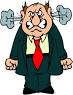 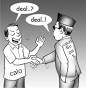 PASIF
DIRI MENDERITA
AGRESIF
ORANG LAIN
MENDERITA
ASERTIF
SEMUA PUAS
BAGAIMANA KITA BERKOMUNIKASI
PASIF ATAU SUBMISIF
Bersikap Sebagai Korban
Saya Tidak Berharga
Kurang Energi
Takut Salah, Takut Menyinggung
 Gaya Bicara Merengek
Bahasa Tubuh Depresif
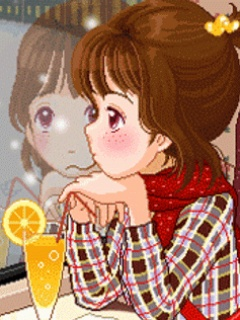 AGRESIF LANGSUNG
Solusi Win – Lose
Memaksakan Kehendak
Menginjak Hak Orang Lain
Interupsi
Tidak Mendengarkan
Tidak Peduli Perasaan Orang Lain
Kritik Yang Menjatuhkan
Mengancam, Memukul
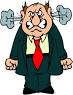 AGRESIF TAK LANGSUNG
Sinis 
Menciptakan Suasana Tidak Nyaman
Ekspresi Tidak Jelas
Lain di Bibir Lain di Hati
Moody (Emosi mudah Berubah)
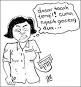 ASERTIF
Menghormati hak orang lain & diri sendiri
Berani menghadapi masalah
Berani mempertahankan pendapat/ perasaan
Dapat menerima penolakan
Mau mendengar dengan sikap netral
Tidak bertele-tele, to the point
Tidak menyembunyikan informasi
Pemecahan win-win solution
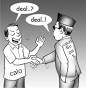 MODEL TIPIKAL PERILAKU ASERTIF
Ungkapan perasaan/emosi yg jelas & jujur
Memberikan hak jawab secara fair
Memberikan hak orang lain untuk menolak
Tidak mendua arti
Ringkas dan jelas
Memberikan pujian yang tulus, jelas & tegas
Bicara dengan prolog yg ringkas tidak berputar          putar
Bahasa tubuh ramah, terbuka & mau mengerti
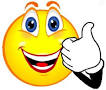 MANFAAT PERILAKU ASERTIF
Membuka kemungkinan negosiasi
Membuka kemungkinan win-win
Memberi kelegaan
Membangun sikap saling menghargai
Meningkatkan rasa percaya diri
Meningkatkan dasar saling percaya
Membantu kelancaran proses komunikasi
Meningkatkan efektifitas kerjasama
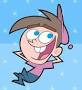 KAPAN AGRESIF DIPERLUKAN
Dalam Kondisi Kritis, tetapi harus segera diikuti dengan berbicara asertif dan lunak
Bila values yang penting dilanggar
Membahayakan untuk jangka pendek
Semua jalan asertif sudah ditempuh

Catatan :
Agresif biasa terjadi bila perencanaan buruk
Agresif hampir selalu meninggalkan sakit hati
Kebiasaan agresif mengancam tegaknya aturan
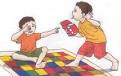 KAPAN SUBMISIF DIPERLUKAN
Terkadang perlu cooling-down bila emosi meninggi, menunggu saat yg tepat untuk menjawab
Bila ancaman terlalu keras jangka panjang menjadi pertimbangan ,sehingga untuk sementara submisif

Mengurangi Kondisi yg Memaksa Submisif/Pasif
Tegakkan disiplin pribadi
Asertif sejak awal, termasuk pada hal yg kecil
Biasakanlah dng fakta, bukan opini
Hargai diri sendiri & hargai orang lain
Taat pada azas/aturan
LATIHAN KOMUNIKASI ASERTIF
1.  Setelah mencoba baju beberapa model, saya merasa tidak satupun yg cocok dng penampilan saya, sehingga saya memutuskan untuk tidak jadi membeli di toko itu. Kepada pramuniaga saya mengatakan: ………..

2.  Teman sekolahku mengajak saya kumpul-kumpul “bareng  di Puncak pada hari Minggu yg akan datang. Namun hari itu saya sudah punya rencana untuk mengantar ibu ke rumah nenek. Saya menolak ajakan teman itu & mengatakan : …………………………………...............................

3. Diana membuat saya terkesan dengan caranya mempresentasikan hasil karyanya kepada teman lain. Saya ingin menyampaikan kesan kepada Diana, dan saya mengatakan : …………………………….................................

4. Pacar saya menyarankan kepada saya untuk meminta uang lebih kepada orangtuaku untuk acara “kumpul-kumpul”. Saya tidak setuju sarannya, dan kepadanya saya mengatakan : ………………….
LATIHAN KOMUNIKASI ASERTIF
5. Yeni, salah seorang teman kuliah saya , kalau bicara sering ketus, membuat telinga merah teman bicaranya. Saya mendekatinya dan mengatakan : ……………………………

6. Teman saya menawarkan rokok kepada saya. Saya merasa rokok tidak baik untuk kesehatan dan ingin menolak tawaran itu. Kepada teman  saya , saya akan mengatakan : ………

7. Seorang teman memuji saya tentang presentasi makalah saya di depan kelas. Saya katakan kepada teman saya : …………………….

8. Anda kadang merasa cemas karena masa depan kehidupan Anda kurang cemerlang. Anda menyadari hal itu tidak baik. Kepada diri sendiri Anda mengatakan : ………………………
LATIHAN KOMUNIKASI ASERTIF
9. Seorang teman mengajak membolos sekolah untuk melihat  pameran komputer di JHCC, saya mengatakan kepadanya..................

10.Dalam diskusi kelompok seorang teman terlihat dominan dan tidak memberi kesempatan pada teman lain untuk berpendapat, saya mengingatkan kepadanya dengan mengatakan......................... 

11. Adik saya di rumah merengek meminta dibelikan Smartphone terbaru yang menurutnya lebih canggih daripada yang dimilikinya sekarang, maka saya mendekatinya dan mengatakan...................................

12. Seorang teman menawarkan ganja gratis dan mengajak “nyimeng bersama di kantin, saya menolak dan mengatakan............................
PERBAIKAN DIRI PRIBADI
1. Tuliskan kalimat-kalimat yg sering Anda ucapkan & ingin Anda perbaiki :
	---------------------------------------------------------------------------------------------------------------------------------------------------------------------------------------------------
2.Tuliskan sikap pribadi agar dialog berlangsung (termasuk bahasa tubuh, dll)
	---------------------------------------------------------------------------------------------------------------------------------------------------------------------------------
PERLU diINGAT & diLATIH
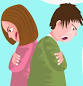 Sikap & bicara agresif tidak menghasilkan kerjasama
	kerjasama yg baik.Demikian juga sikap pasif, 
	membuat diri Anda tertekan, lemah dan tidak berdaya


Asertif memerlukan keberanian, tetapi juga perlu 
	rasa dan sikap hormat kepada orang lain. 
	Kemukakan perasaan Anda secara jujur, 
	disertai fakta, rileks, tetapi dihayati sungguh-sungguh
	 Hormati hak, kepentingan dan perasaan diri sendiri,
	 dan hormati juga hak, kepentingan dan perasaan 
	orang lain.
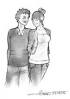 Terimakasih Partisipasinya
Semoga Bermanfaat
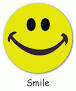